Encouragement
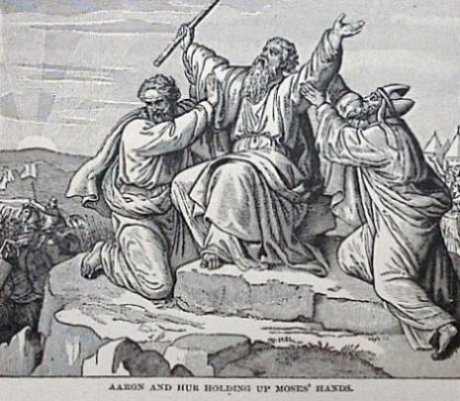 Exodus 17:8-13
INTRODUCTION
Encouragement -
Definition: from “corage” (heart) = “to give heart, zeal, emotion, hope, comfort, etc.”
INTRODUCTION
Encouragement -
Definition: from “corage” (heart) = “to give heart, zeal, emotion, hope, comfort, etc.”
Hope – Romans 8:24; 1 Corinthians 13:13    We can survive many things, but not w/o hope
INTRODUCTION
Encouragement -
Definition: from “corage” (heart) = “to give heart, zeal, emotion, hope, comfort, etc.”
Hope – Romans 8:24; 1 Corinthians 13:13    We can survive many things, but not w/o hope
Comfort – 2 Corinthians 1:4-11
INTRODUCTION
Encouragement -
Definition: from “corage” (heart) = “to give heart, zeal, emotion, hope, comfort, etc.”
Hope – Romans 8:24; 1 Corinthians 13:13    We can survive many things, but not w/o hope
Comfort – 2 Corinthians 1:4-11 
NOTE:  Encouraging ≠ enabling
Hebrews 3:13
“But encourage one another day after day, as long as it is still called "Today," 
	…so that none of you will be hardened by the deceitfulness of sin.”
Hebrews 3:13
“But encourage one another day after day, as long as it is still called "Today," 
	…so that none of you will be hardened by the deceitfulness of sin.”
Hebrews 10:23-25
Hebrews 3:13
“But encourage one another day after day, as long as it is still called "Today," 
	…so that none of you will be hardened by the deceitfulness of sin.”
Hebrews 10:23-25
1st century Christians were being persecuted
Hebrews 3:13
“But encourage one another day after day, as long as it is still called "Today," 
	…so that none of you will be hardened by the deceitfulness of sin.”
Hebrews 10:23-25
1st century Christians were being persecuted
God is faithful
Hebrews 3:13
“But encourage one another day after day, as long as it is still called "Today," 
	…so that none of you will be hardened by the deceitfulness of sin.”
Hebrews 10:23-25
1st century Christians were being persecuted
God is faithful
Stimulate: assemble and encourage
Joseph (Barnabas)
Acts 4:36 – “Son of Encouragement”
Joseph (Barnabas)
Acts 4:36 – “Son of Encouragement”
Sold property
Gave proceeds to help
Joseph (Barnabas)
Acts 4:36 – “Son of Encouragement”
Sold property
Gave proceeds to help
Acts 9:26-28 – Helped Saul (Paul)
Joseph (Barnabas)
Acts 4:36 – “Son of Encouragement”
Sold property
Gave proceeds to help
Acts 9:26-28 – Helped Saul (Paul)
Acts 11:22-24 – Sent to Antioch
Joseph (Barnabas)
Acts 4:36 – “Son of Encouragement”
Sold property
Gave proceeds to help
Acts 9:26-28 – Helped Saul (Paul)
Acts 11:22-24 – Sent to Antioch
Acts 11:27-30 – …with famine relief
God encourages us
John 14:1, 16, 26
God encourages us
John 14:1, 16, 26
“Don’t let your heart be troubled…”
Sent the Comforter (Helper) to them/us
God encourages us
John 14:1, 16, 26
“Don’t let your heart be troubled…”
Sent the Comforter (Helper) to them/us
Revelation (all) – Reveals the end
God encourages us
John 14:1, 16, 26
“Don’t let your heart be troubled…”
Sent the Comforter (Helper) to them/us
Revelation (all) – Reveals the end
The “Joseph Principle” 
Genesis 50:20; Acts 8:1-4; 2:22-24,36
God encourages us
John 14:1, 16, 26
“Don’t let your heart be troubled…”
Sent the Comforter (Helper) to them/us
Revelation (all) – Reveals the end
The “Joseph Principle” 
Genesis 50:20; Acts 8:1-4; 2:22-24,36
God is not overwhelmed
God encourages us
With other people
God encourages us
With other people
Galatians 6:1-10
We are to help each other
Being careful for ourselves
God encourages us
With other people
Galatians 6:1-10
We are to help each other
Being careful for ourselves
Genesis 2:18 – Adam & Eve
God encourages us
With other people
Galatians 6:1-10
We are to help each other
Being careful for ourselves
Genesis 2:18 – Adam & Eve
David & Jonathan – 1st and 2nd Samuel
God encourages us
With other people
Galatians 6:1-10
We are to help each other
Being careful for ourselves
Genesis 2:18 – Adam & Eve
David & Jonathan – 1st and 2nd Samuel
Hebrews 11 – Examples of past heroes
God encourages us
With other people
Galatians 6:1-10
We are to help each other
Being careful for ourselves
Genesis 2:18 – Adam & Eve
David & Jonathan – 1st and 2nd Samuel
Hebrews 11 – Examples of past heroes
Ecclesiastes 4:12 – A threefold cord… (KJV)
What can I do?
Acts 20:
17-21 – invest time and be a friend
What can I do?
Acts 20:
17-21 – invest time and be a friend
22-31 – “straight shooter”
What can I do?
Acts 20:
17-21 – invest time and be a friend
22-31 – “straight shooter”
Declared the whole counsel of God
What can I do?
Acts 20:
17-21 – invest time and be a friend
22-31 – “straight shooter”
Declared the whole counsel of God
Warns of danger
What can I do?
Acts 20:
17-21 – invest time and be a friend
22-31 – “straight shooter”
Declared the whole counsel of God
Warns of danger
32-35 – focus and priorities
What can I do?
Acts 20:
17-21 – invest time and be a friend
22-31 – “straight shooter”
Declared the whole counsel of God
Warns of danger
32-35 – focus and priorities
36 – pray with genuine love and care
CONCLUSION
God teaches us the importance of it
Matthew 22:34-39 – The 2nd great commandment
He leads by example
He expects us to encourage one another 
Not to encourage toward evil/bad (enabler)
By our actions (teaching, supporting, etc.)
Or, by our inactions (not teaching, tolerating, etc.) – Notice James 4:17
Are YOU a Christian?
Hear
Believe
Repent
Confess
Be Baptized
Continue Faithfully
Romans 10:17
Mark 16:16
Acts 2:38
Acts 22:16
Mark 16:16
Hebrews 10:38